Робототехника
6 группа
Лебедь Е.В., Бурова М.В., Колотий Е.А.
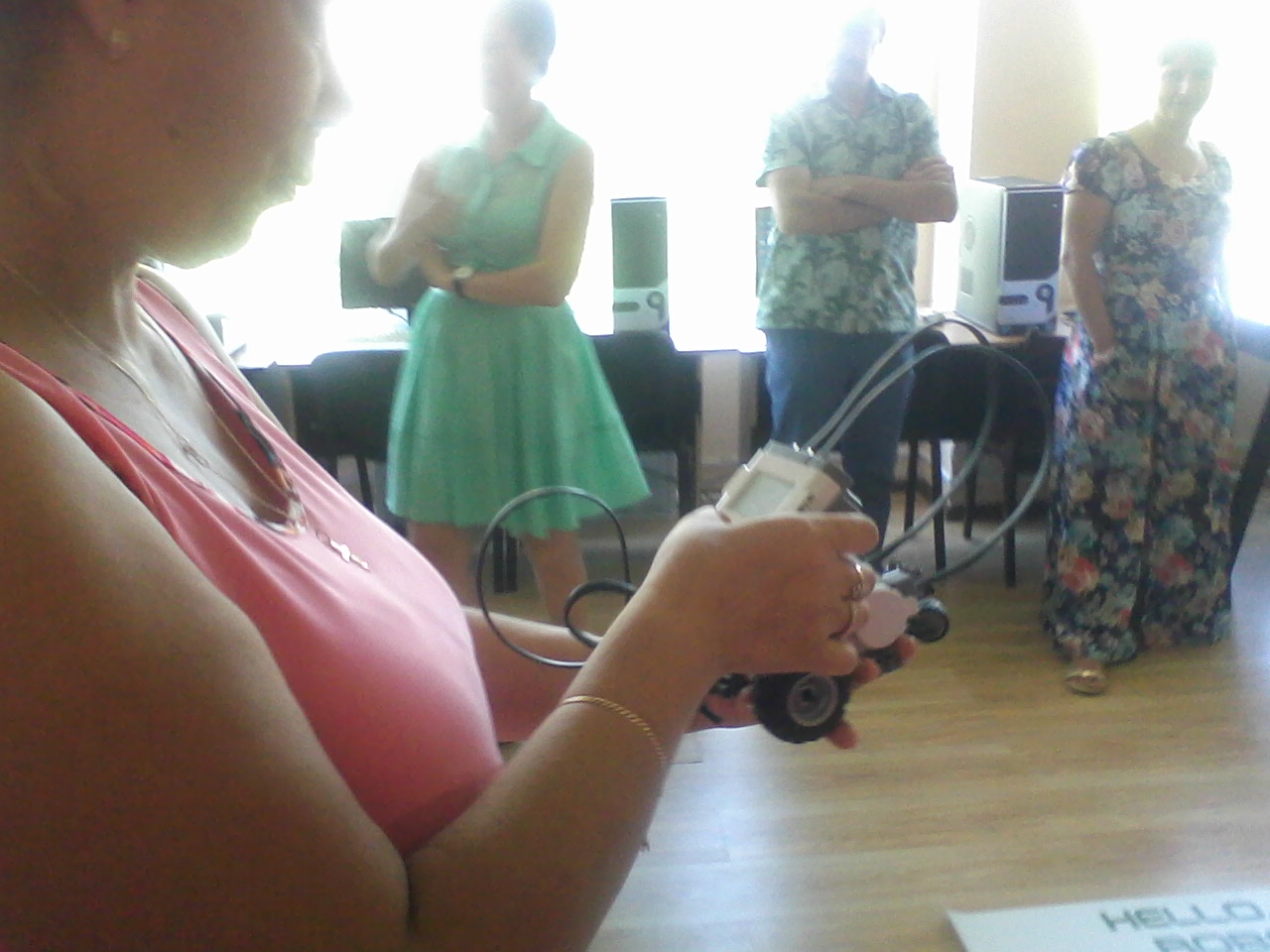 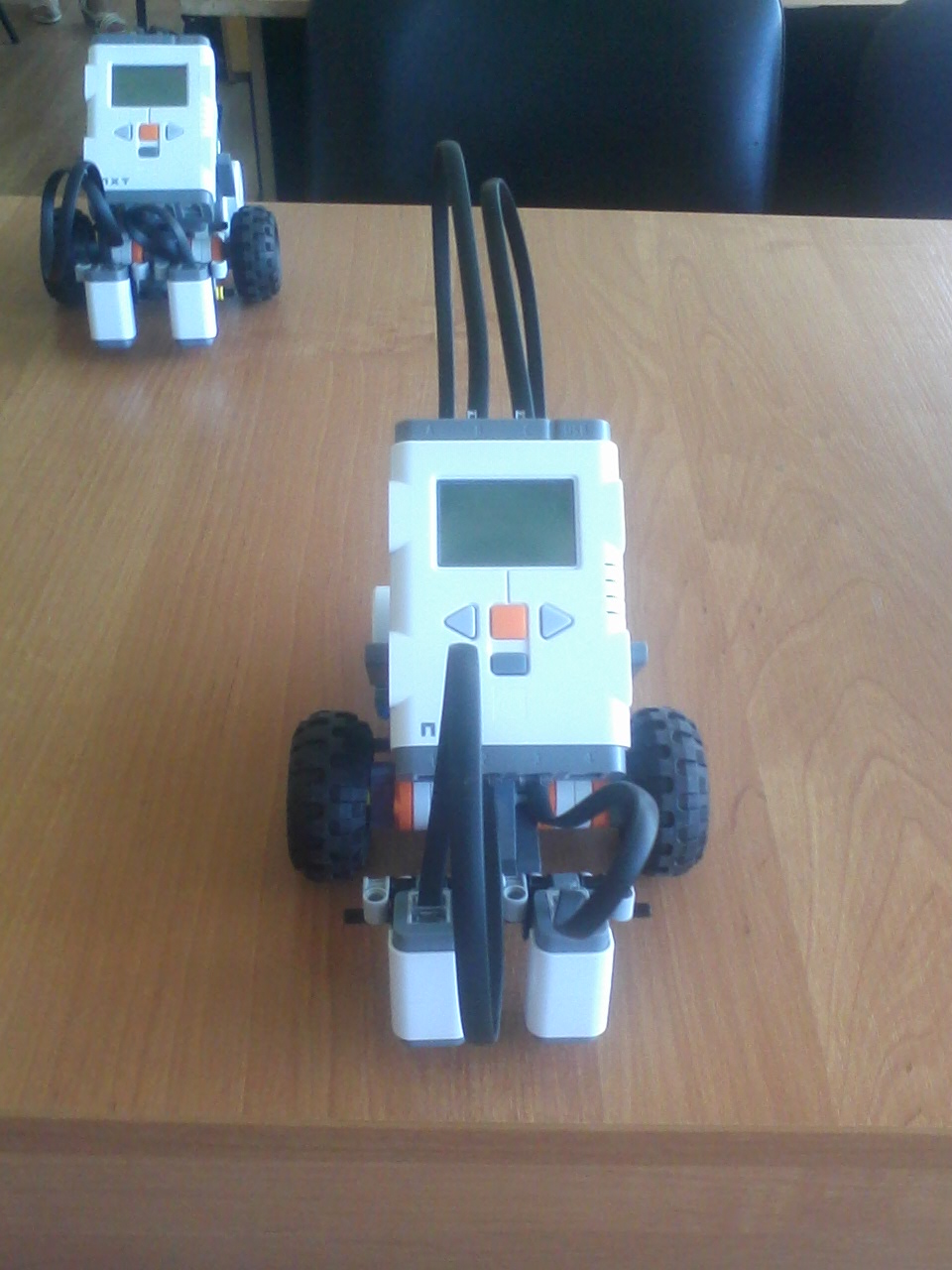 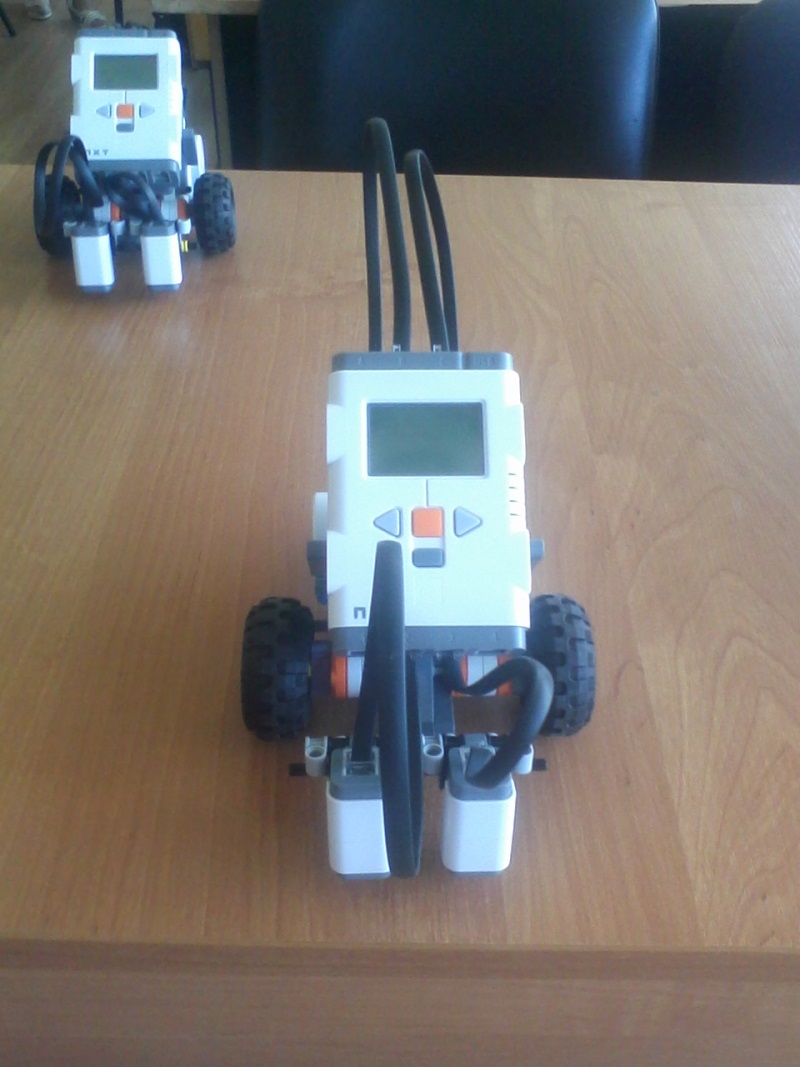 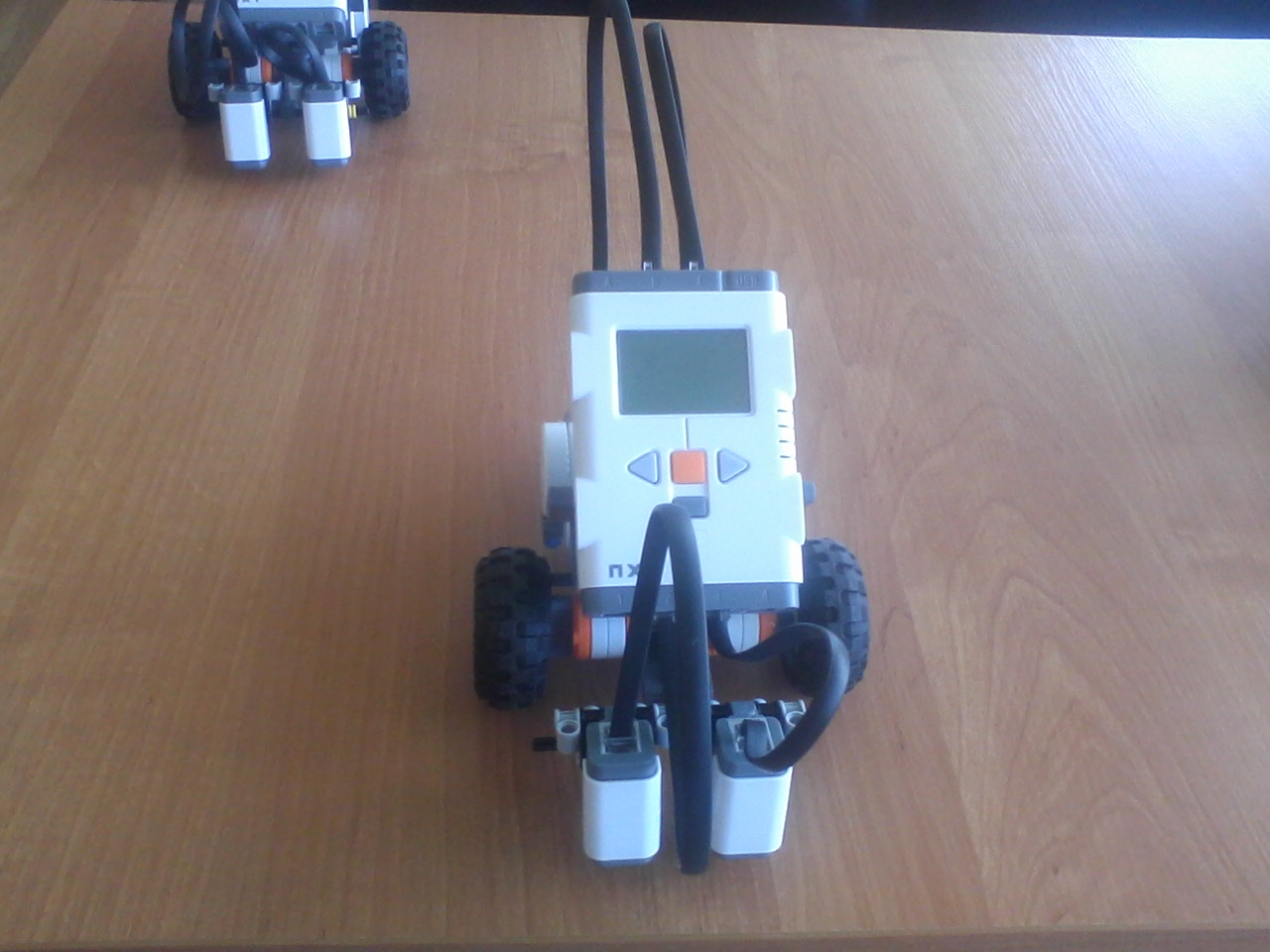 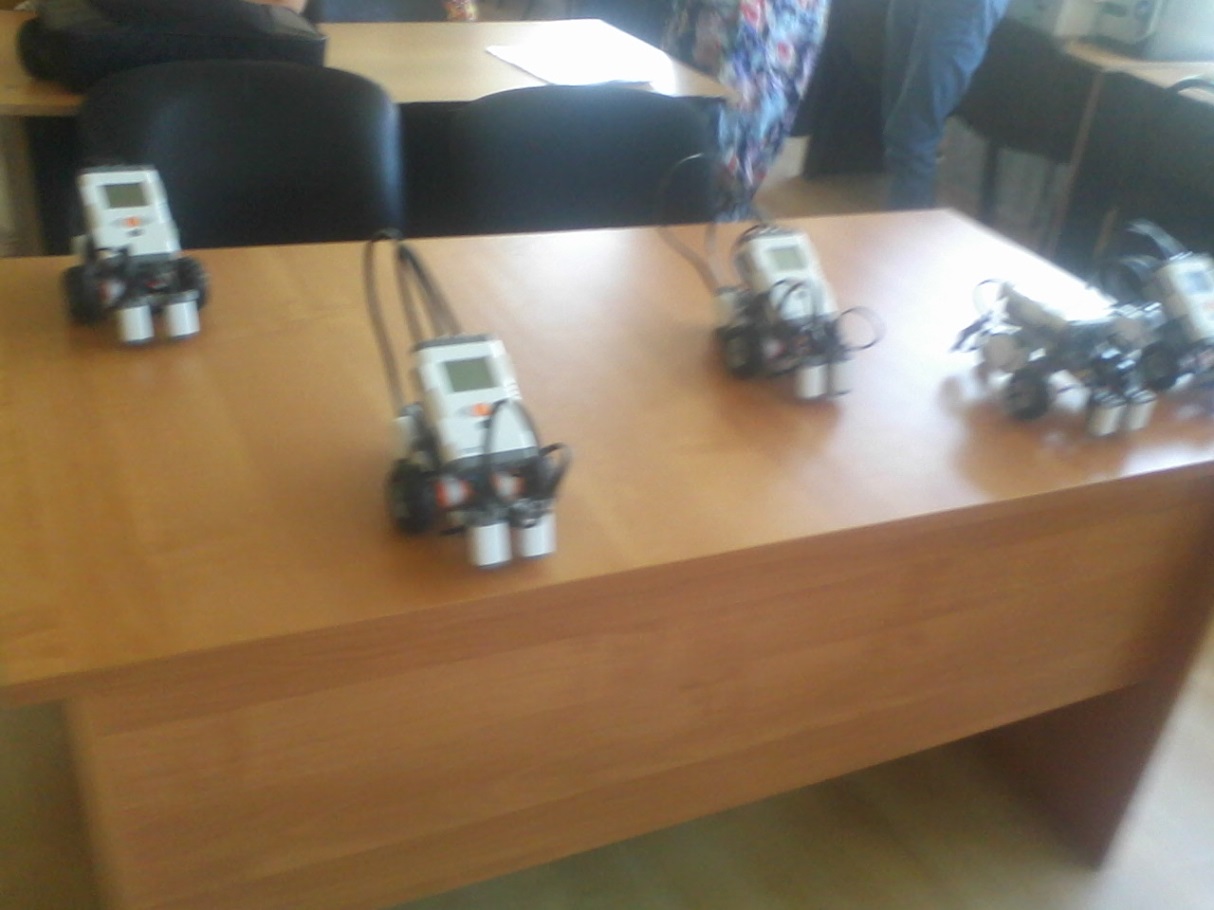